ЈУ Средњошколски центар Фоча
Пројекат 
Дани сјећања
План активности обиљежавања Дана сјећања у априлу 2022. године
Актив професора српског језика и књижевности у нашој школи већ неколико година његује културу сјећања кроз различите наставне и ваннаставне садржаје. 
Претходних година водили смо ученике у Пребиловце, Доњу Градину и Стари Брод, а обиљежили смо и стогодишњицу почетка и завршетка Великог рата пригодним манифестацијама у школи и локалној заједници.
« Стрељају и сад на свим пољима, поред свих пута стоје вешала; Падају бољи све за бољима. С тлом српским крв се српска смешала ».Пано израђен за једну од школских манифестација, а приказује наше активности на тему „Културе сјећања“.Ове активности ми спроводимо већ 10 година.
План активности обиљежавања Дана сјећања у априлу 2022. године
С обзиром да ове године реализујемо нови пројекат, активности смо планирали  у седмици прије распуста ( 11-15. 04. 2022.године), а након распуста изложбу и додјелу награда ( 29. априла).  Носиоци активности биће професори српског језика и књижевности и професор историје, а подршку ћемо имати од стране  проф. ликовне културе, информатике и управе школе.  
Активности смо планирали на сљедећи начин:
Смијемо ли заборавити?
Људе који су дали своје животе  и жртвовали се за будућност свог народа  и  земље?




Данас, седамдесет и седам година од завршетка Другог свјетског рата, сјећање на те људе и даље живи у народу. Да ли се старији људи, који су свједочили тим догађајима нерадо присјећају болних успомена или данас млади немају интересовање за породично и колективно сјећање, питање је које се продубљује годинама.
Из тог разлога од ове године у априлу  Дане сјећања посвећујемо свим страдалим Србима у Другом свјетском рату. 
А страдања је било пуно .
Ученици првих разреда
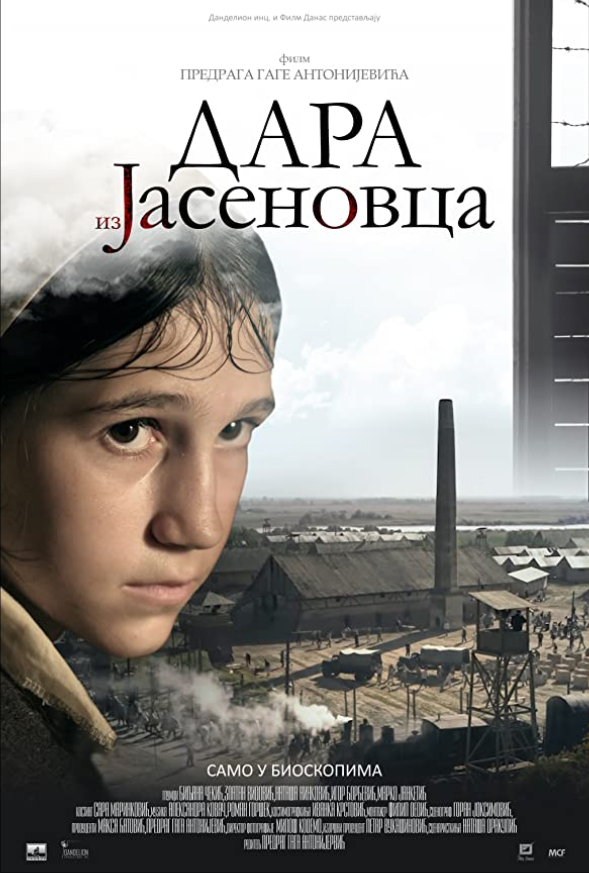 Ученици првих разреда у великом амфитеатру гледали су филм „Дара из Јасеновца“.
Реализација пројекта у другим разредима
У сриједу, 13.4.2022. године, ученици другог разреда гимназије обиљежили су Дане сјећања на Србе страдале током Другог свјетског рата. Учесници су приказали страдање Срба на подручју Пребиловаца, Јасеновца и Старог Брода кроз кратке презентације и поезију. Програм је реализован уз помоћ проф. историје и српског језика и књижевности, Рајке Голијанин и Бранке Грујичић. 
Овим догађајем показано је да никада не смијемо заборавити своју прошлост и страдање нашег народа, јер на тај начин губимо оно за шта су се наши преци борили - српски идентитет.
Ученици других разреда - гимназија
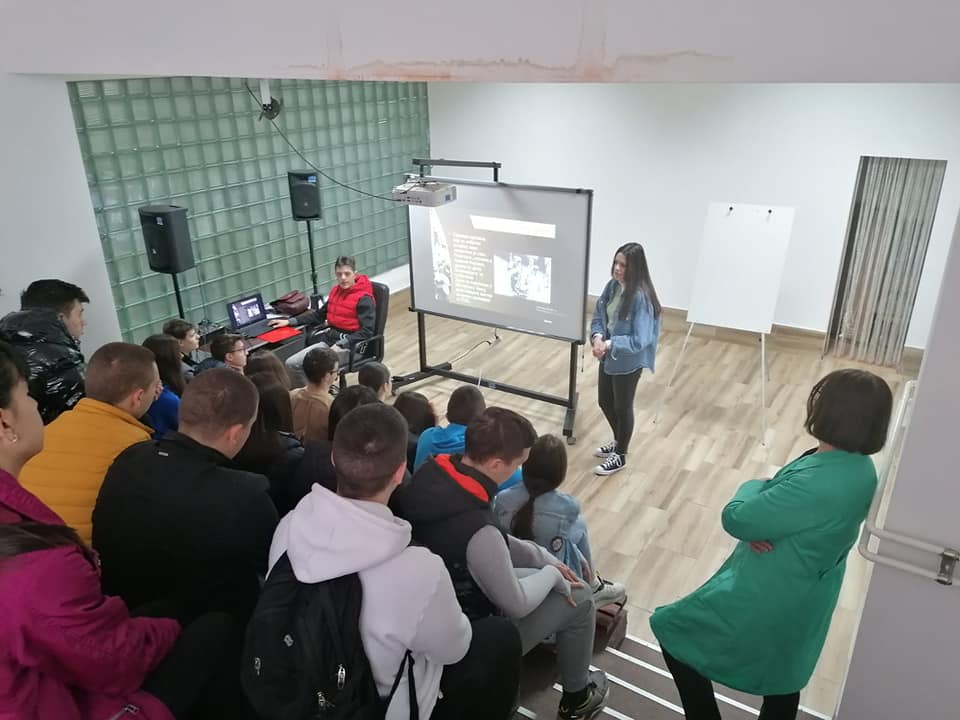 Час о Пребиловцима  реализовали  су и проф. Сања Ристановић и Жељана Тошић  за ученике здравствене и шумарске струке.
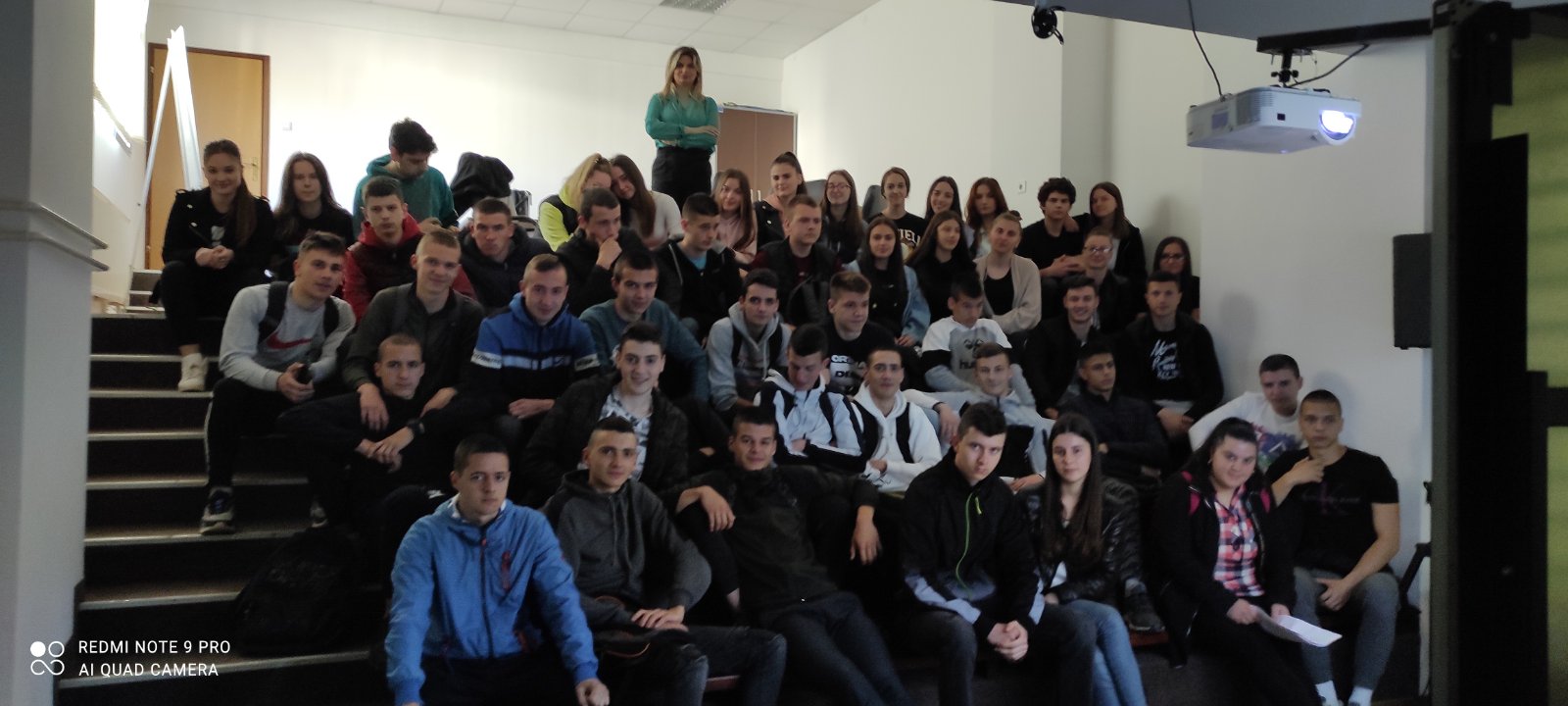 Ученици других разреда стручних школа
«Ту 
Надохват 
Шурманачке јаме 
У Међугорју 
Појављује се понекад и Госпа 
Али се моја Сеја и Мама Никад неће појавити...»
Ученици другог разреда
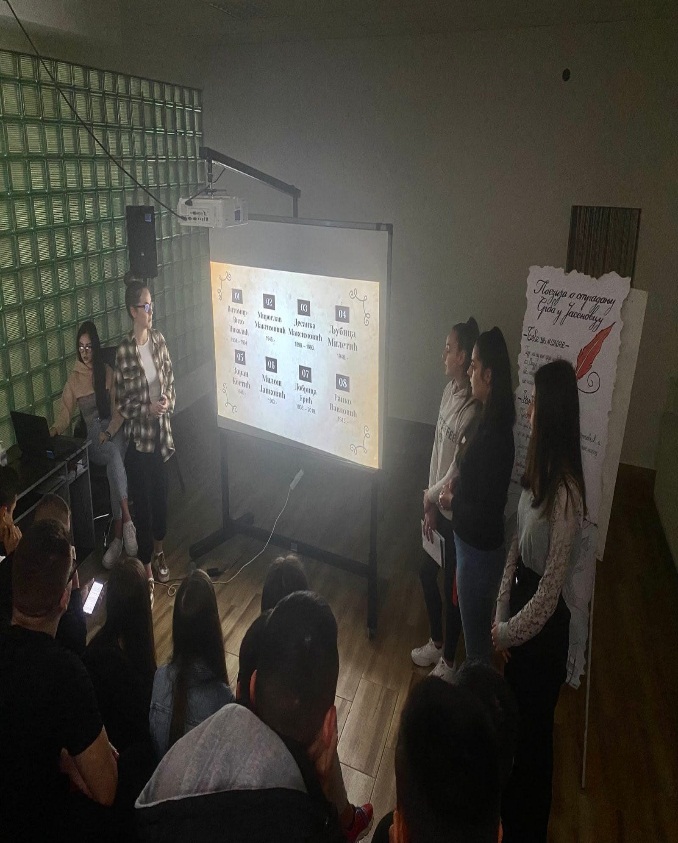 О страдању Срба у Другом свјетском рату на часу српског језика говорили су ученици другог разреда пословно-информатичких техничара. 
Они су са проф. М. Јоксимовић кроз презентацију и поезију обрадили тему страдања у Јасеновцу његујућу тако културу сјећања.
Страдање Срба у Јасеновцу
„Можеш ли им опростити јаме 
и вирове,крваву Саву и још крвавију Дрину,можеш ли прећутати истинубез страха од Вишње силе?!“
Смијемо ли заборавити?
Заборављањем стравичних злочина почињених над нашим прецима ми заборављамо ко смо, од кога потичемо. 
Заборав је нешто од чега сваки савјестан Србин треба отргнути своју прошлост.

Успомене на страдале треба да живе у сваком српском бићу, треба да живе кроз генерације, у вјечност. 
Како би, уосталом, једна српска душа могла убацити у заборав страдање безбројних српских душа, мисли о њиховој жртви, јауцима, криковима, сузама, искасапљеним тијелима?
Заборав је гријех!
Ученици трећих разреда
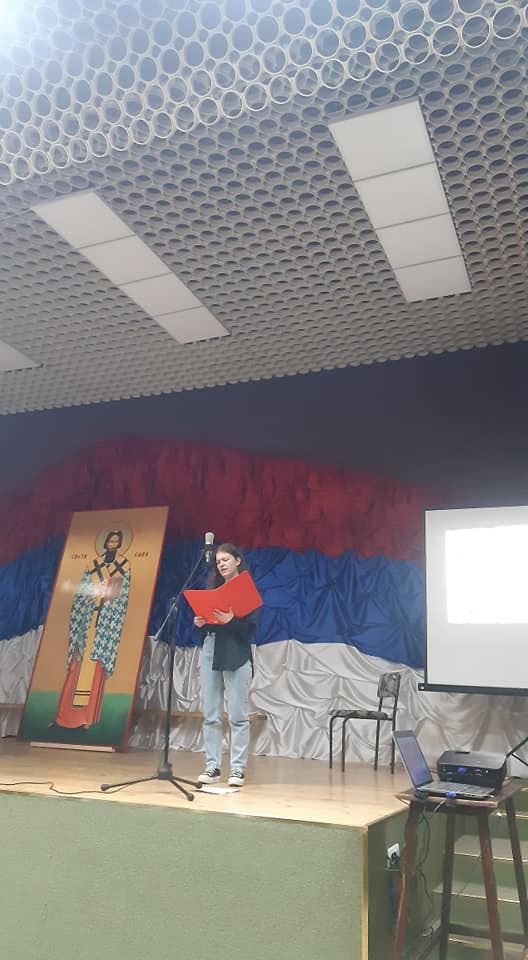 У оквиру обиљежавања Културе сјећања на Србе страдале током Другог свјетског рата, ученици трећих разреда припремили су уз помоћ прог. Ж.Тошић пригодан програм којим су представили крваву историју нашег народа.
„Је ли битно које си вјере и расе?Када те муче и газе дивље масеи од живих тијела праве мртваце,вежу их у жице, конопце и ланце“.
Ученици трећих разреда
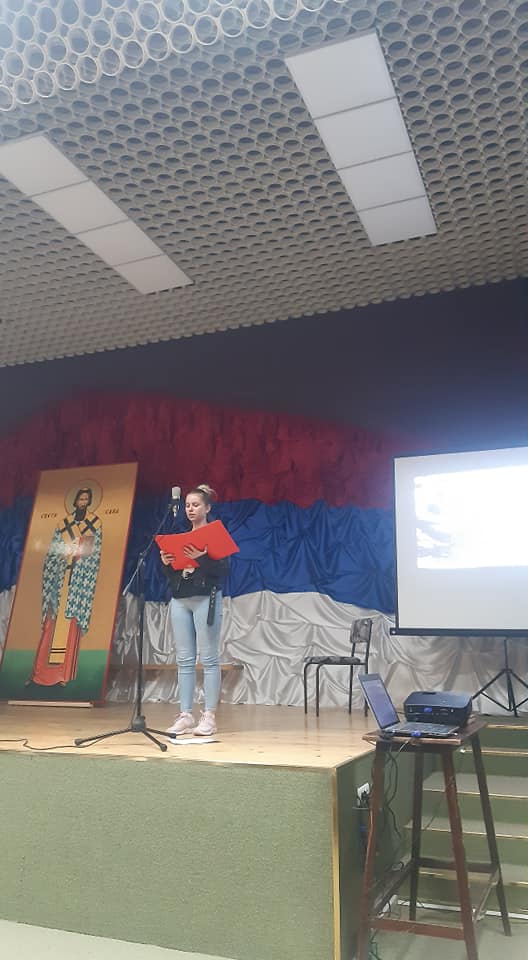 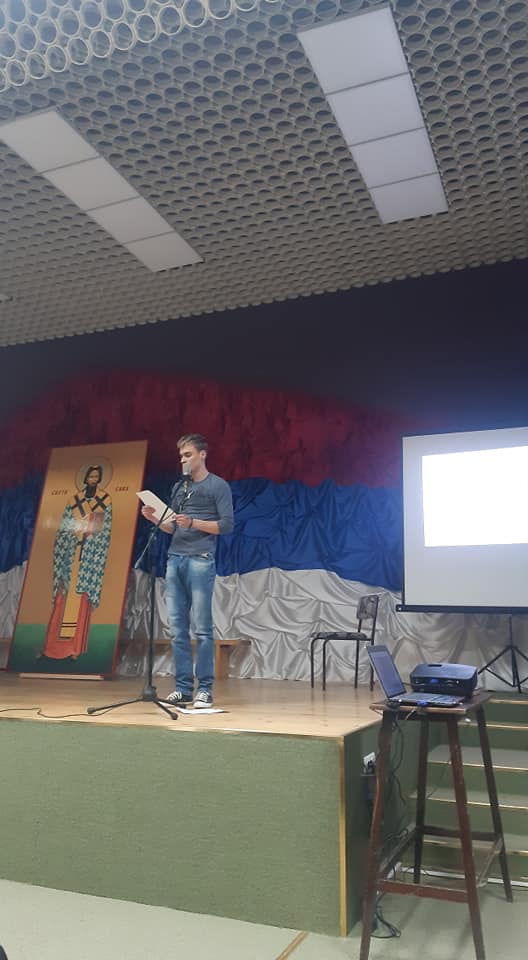 Ученици четрвтих разреда
Ученици завршних разреда гимназије и стручних школа, у пратњи професора националне групе предмета, посјетили су  Пребиловце, мјесто страдања невиних Срба у Другом свјетском рату.
Усташки злочин над српским народом у селу Пребиловци у Херцеговини jе jедан од наjгорих и наjсрамниjих догађаjа у људскоj историjи. 
Дуго су били заборављени и запостављени од свих, али посљедњих година ово мјесто посјећују ученици и професори његујући културу сјећања.
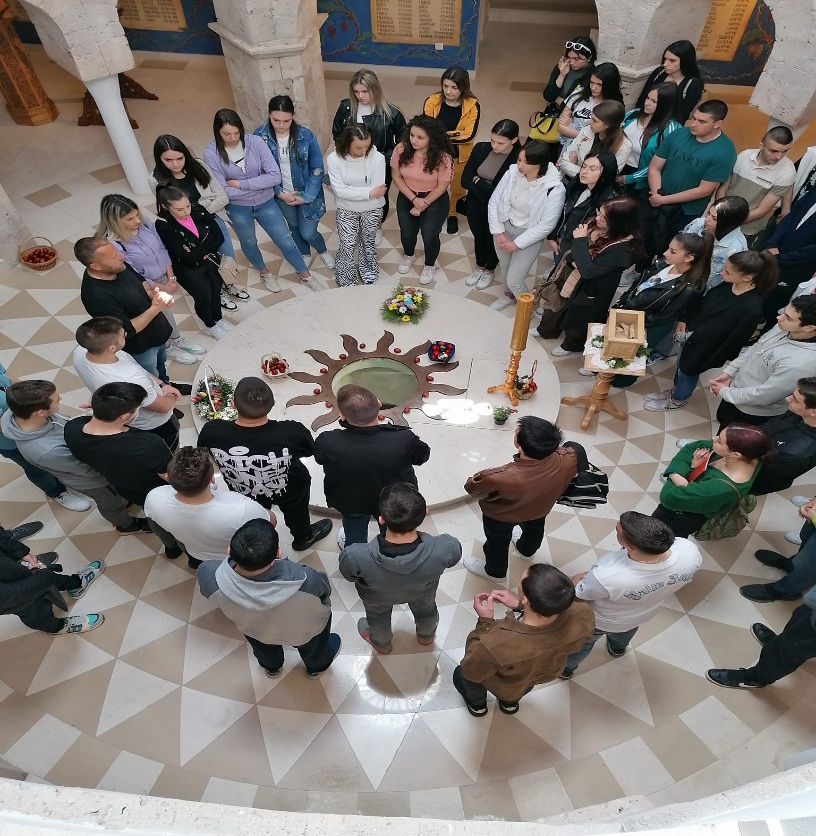 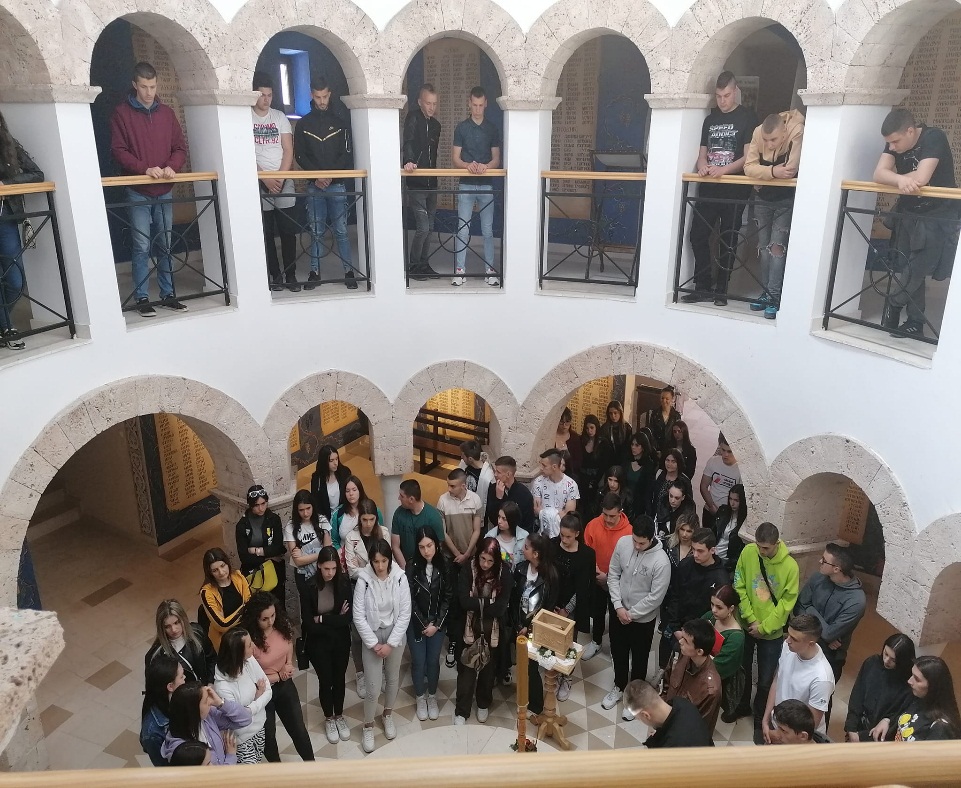 Пребиловци- 28.04.2022.год.
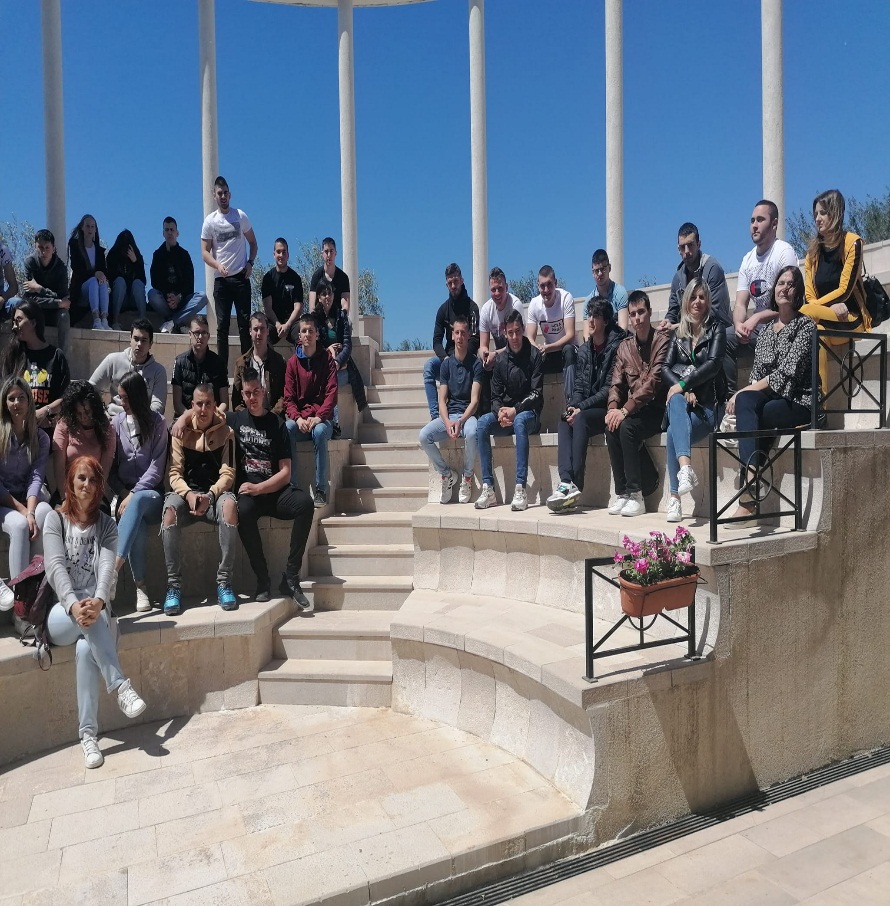 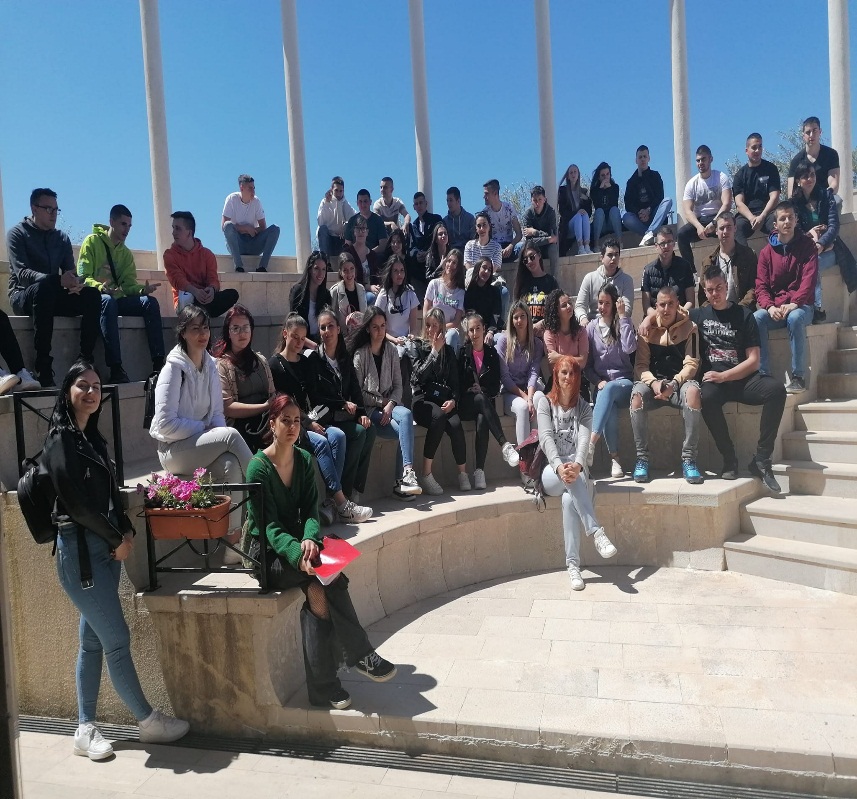 Професори у Пребиловцима
Професори српског језика и књижевности:
Бранка Грујичић
Мирјана Јоксимовић
Сања Ристановић
Жељана Тошић
Професор историје- Рајка Голијанин
Смијемо ли заборавити?
Чак и кад би појединац изабрао да заборави, убрзо би схватио да је то немогуће. Нашу главу не може напустити призор претка који умире у мукама  због свог поријекла. 

Ако до заборава једног дана дође, то значи једну од сљедећих ствари: Срба више нема или је прошло толико времена, довољно да мученичку прошлост оставимо тамо гдје припада-у прошлости, у том случају треба да будемо срећни јер смо преживјели, напредовали, истрајали...
Литерарни конкурс
Уручене су награде за најбоље литерарне радове на тему "Чувајмо од заборава“.
Постигнути су сљедећи резултати:

1. мјесто- Илија Јокнић, ученик четвртог разреда
2. мјесто- Ана Марија Ивановић, ученица другог разреда
3. мјесто- Ана Лучић, ученица првог разреда
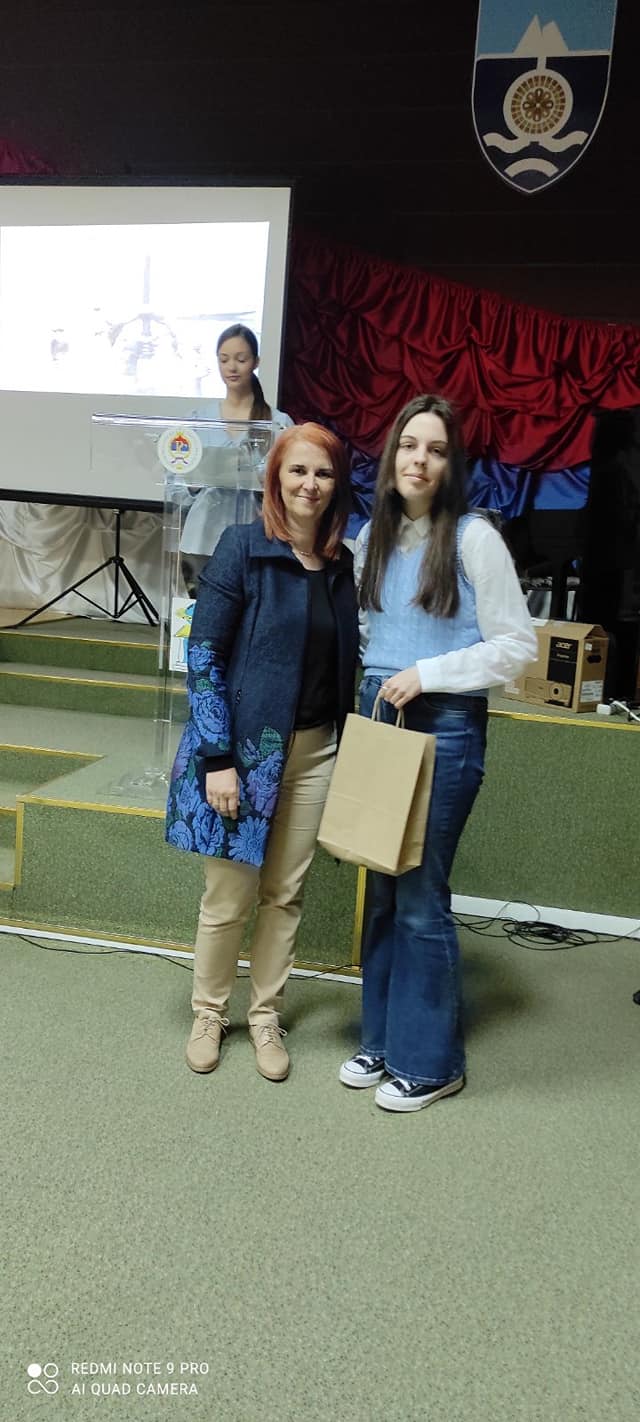 Ликовни конкурс
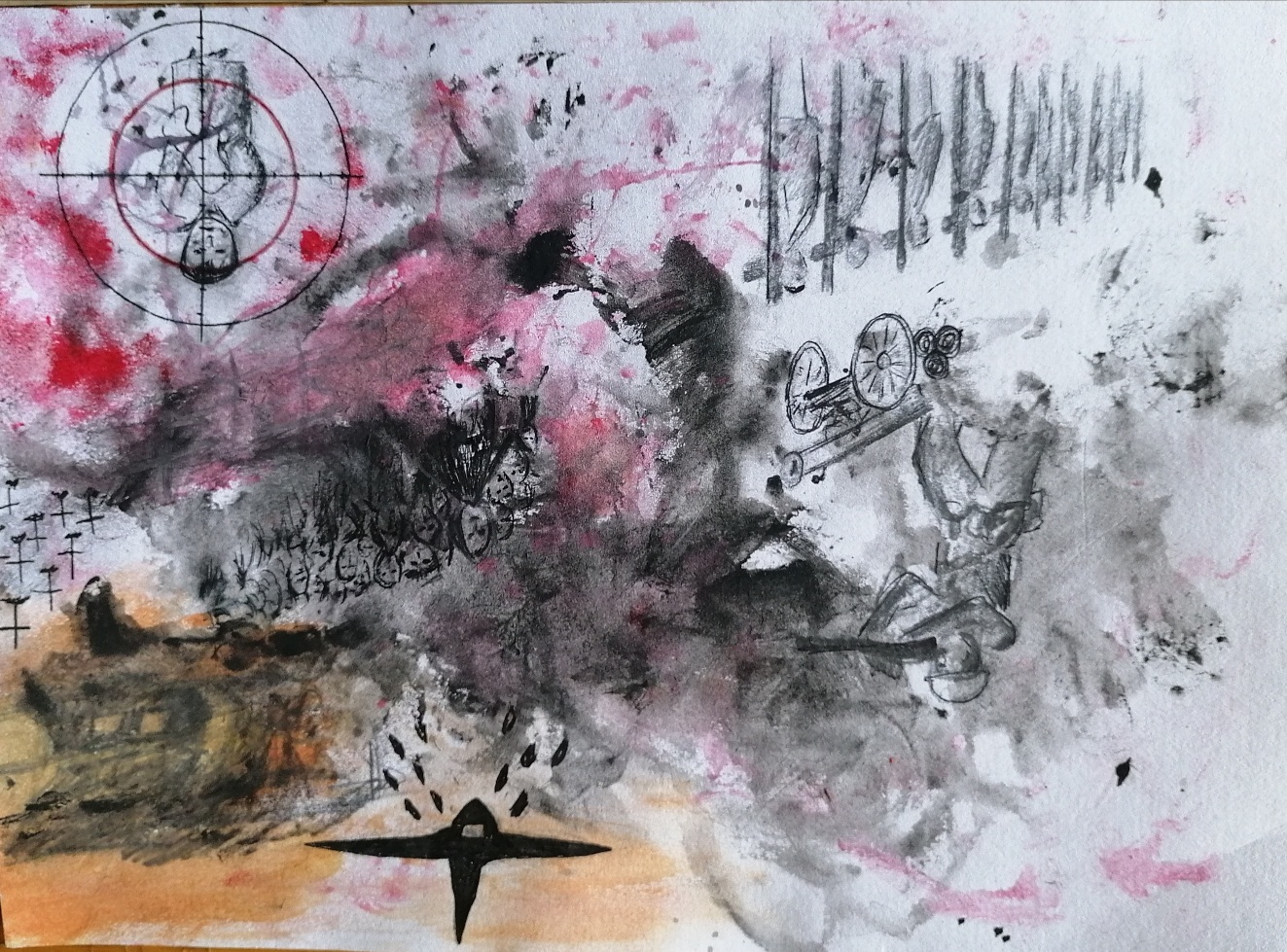 У категорији ликовних радова награђена је Анђела Ивановић, ученица првог разреда.
Завршна манифестација „ДАНА СЈЕЋАЊА“ Требиње
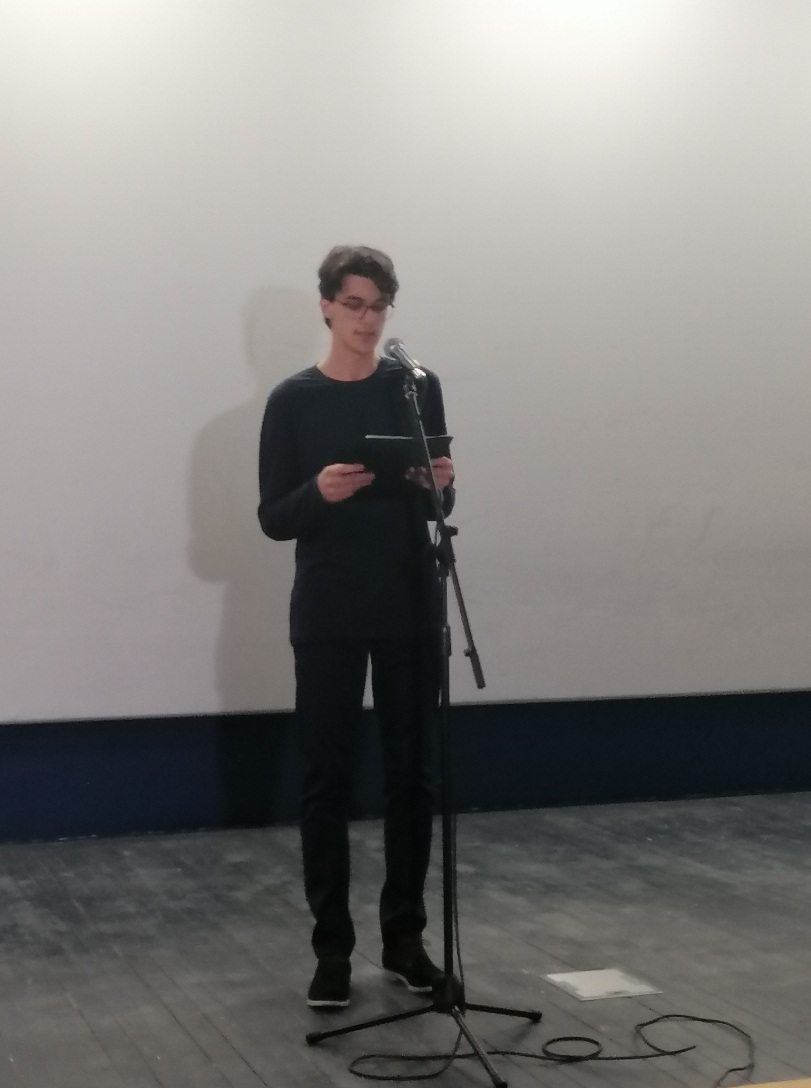 Дана, 28.04.2022. године у 16 часова  у Културном центару Требиње, а у организацији педагошког савјетника за српски језик и књижевност Дубравке Николић,  представили су своје активности професори и ученици херцеговачке и сарајевско-романијске регије.
Наша школа наступила је  се литерарним радом ученика ( Илије Јокнића) који је добио прво мјесто на школском конкурсу.
И на крају да одговоримо на питање Смијемо ли заборавити?
Одговорићемо кратко и јасно: НЕ! Не смијемо заборавити. 

На чему ће да се заснива наша будућност ако заборавимо нашу прошлост! 
Свака генерација учествује у стварању бољег сутра за сљедеће генерације и зато треба да се присјећамо наше прошлости да бисмо знали изградити нашу будућност.
Све наше активности можете пратити на:https://scfoca.com/https://www.facebook.com/krilamladosti/https://www.facebook.com/jusrednjoskolskicentarfoca/
Предсједник Актива српског језика и књижевности и координатор пројекта
Бранка Грујичић